Periodic Trends
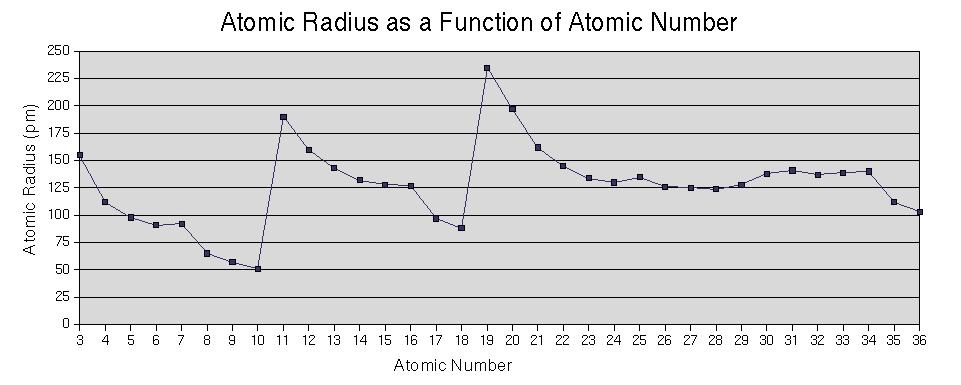 Shielding and Effective Nuclear Charge
Each electron in a multielectron atom experiences both the attraction to the nucleus and repulsion by other electrons in the atom.
These repulsions cause the electron to have a net reduced attraction to the nucleus; it is shielded from the nucleus.
The total amount of attraction that an electron feels for the nucleus is called the effective nuclear charge Zeff of the electron.
Atomic Radius
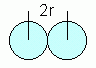 Definition: Half of the distance between nuclei in covalently bonded diatomic molecule
Radius decreases across a period
 Increased effective nuclear charge due to decreased shielding 
Radius increases down a group
 Each row on the periodic table adds a “shell” or energy level to the atom
Increased shielding
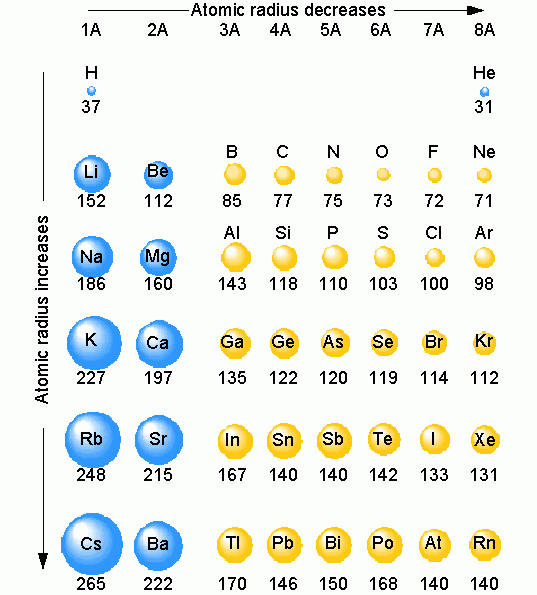 Table of Atomic Radii
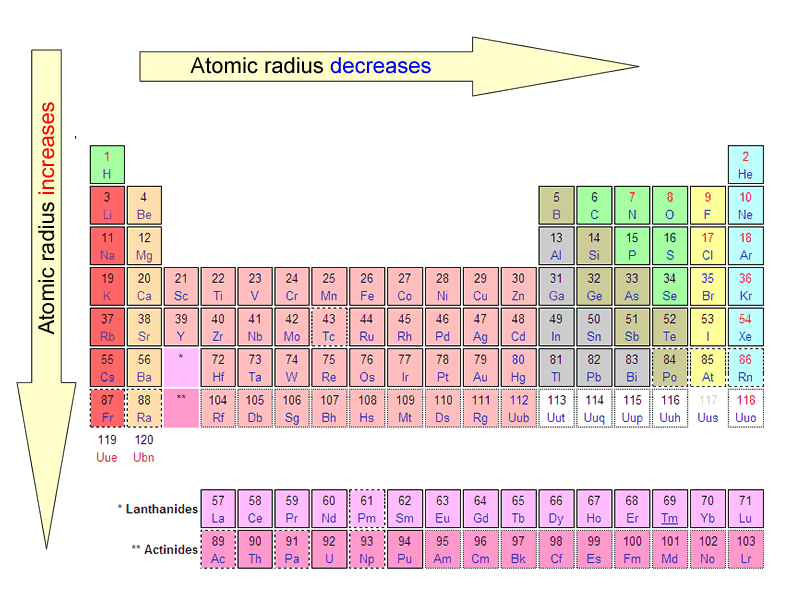 Period Trend:Atomic Radius
Ionization Energy
Definition: the energy required to remove an electron from an atom in a gaseous state
Tends to increase across a period
 As radius decreases across a period, the electron you are removing is closer to the nucleus and harder to remove 
 Tends to decrease down a group
 Outer electrons are farther from the nucleus and easier to remove
More energy levels (shells)
More shielding
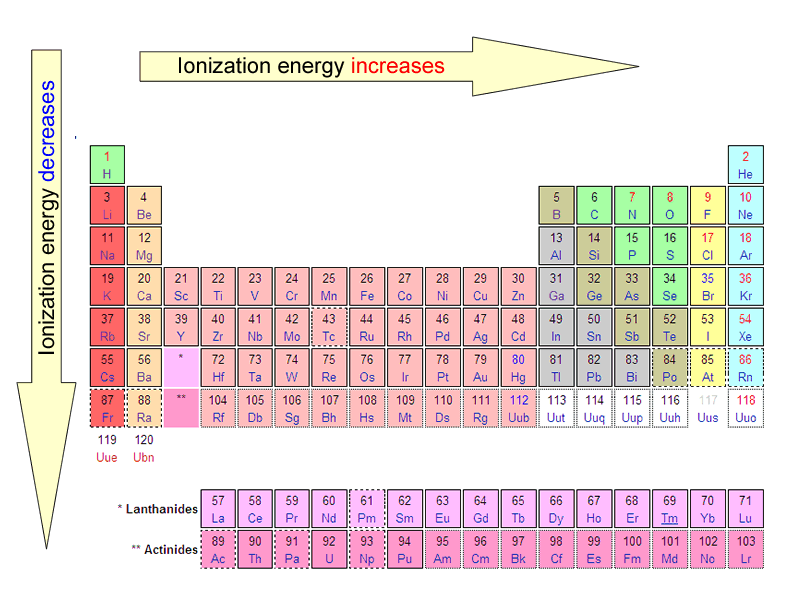 Periodic Trend:Ionization Energy
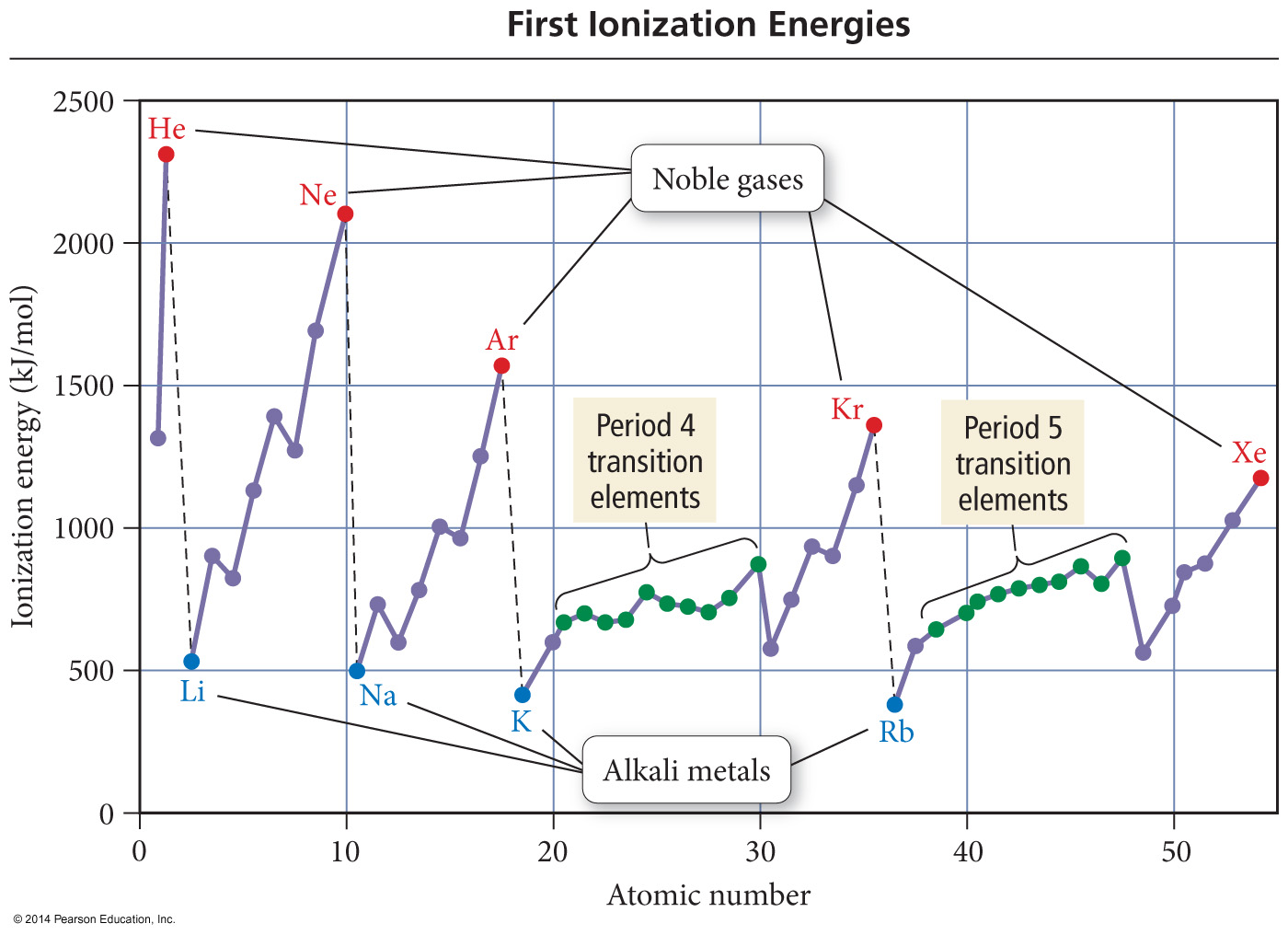 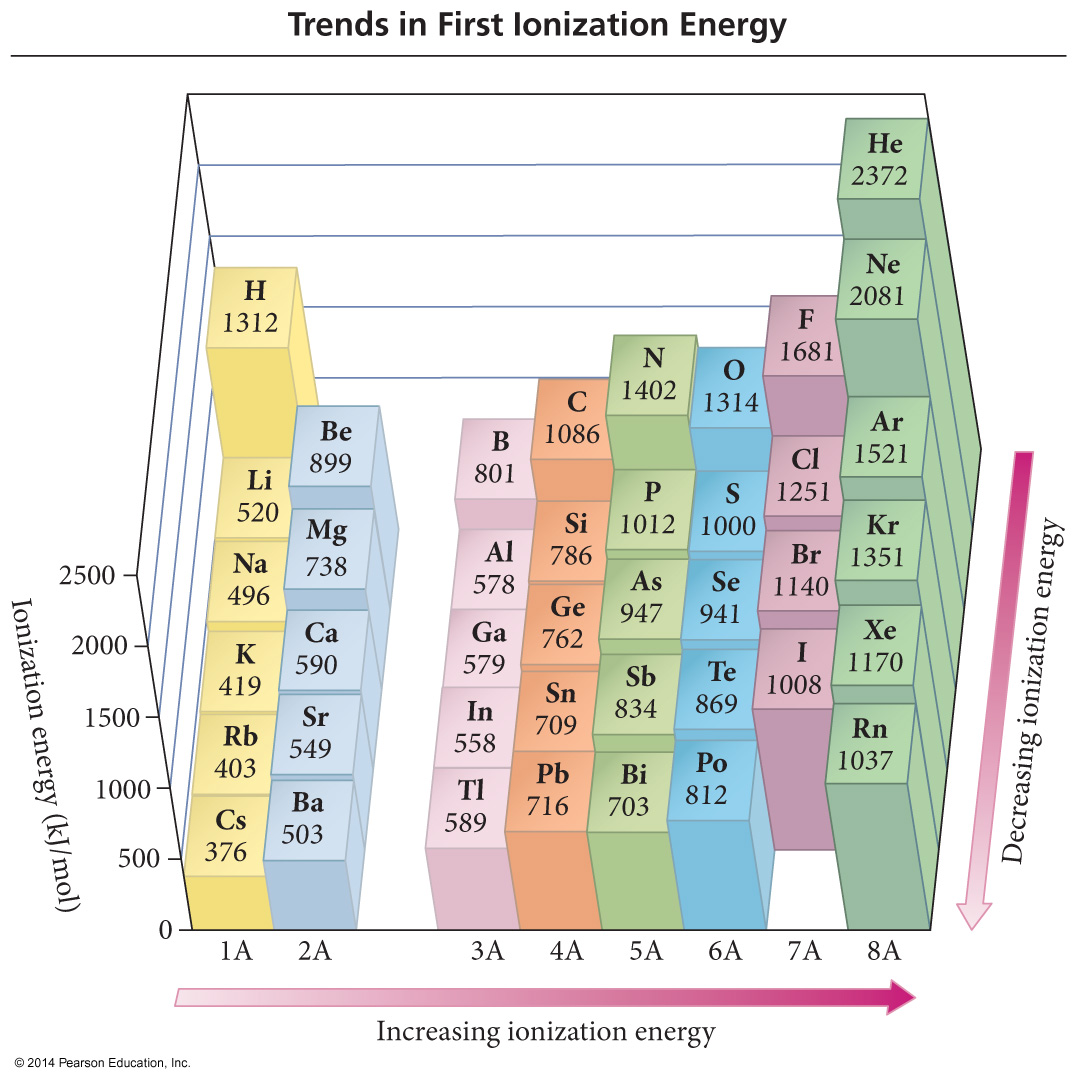 Trends in Second and Successive Ionization Energies
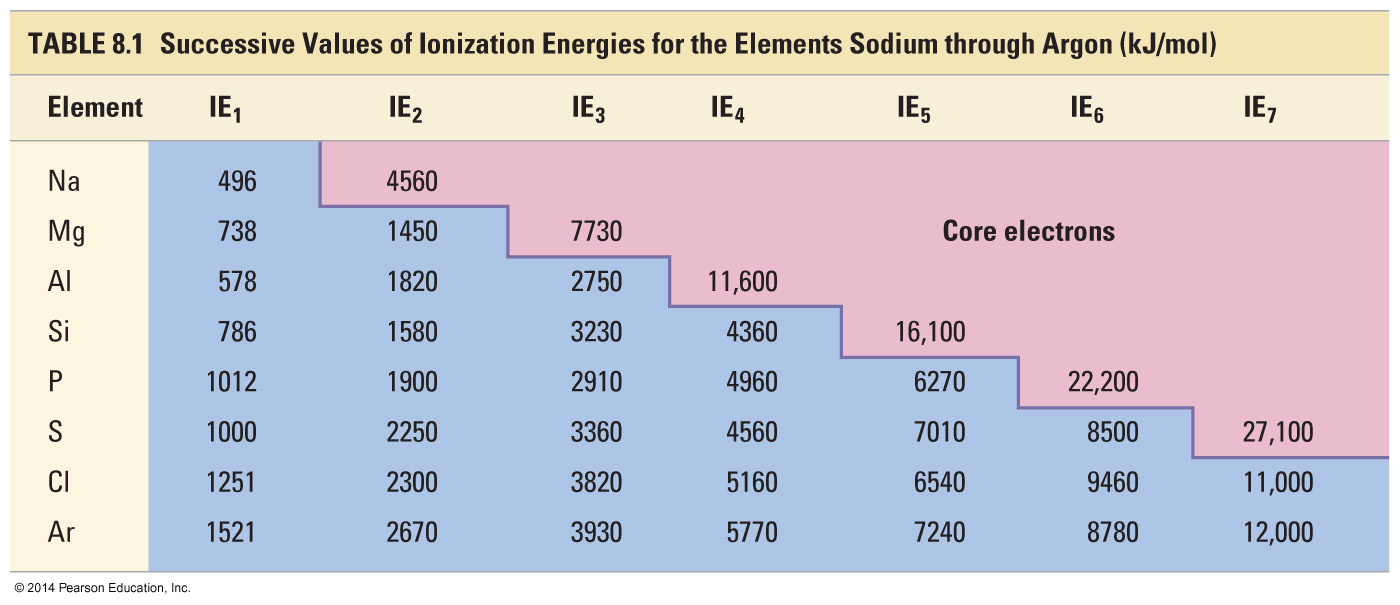 Electronegativity
Definition: A measure of the ability of an atom in a chemical compound to attract electrons
Electronegativity tends to increase across a period
 As radius decreases, electrons get closer to the bonding atom’s nucleus
  Electronegativity tends to decrease down a group or remain the same
 As radius increases, electrons are farther from the bonding atom’s nucleus
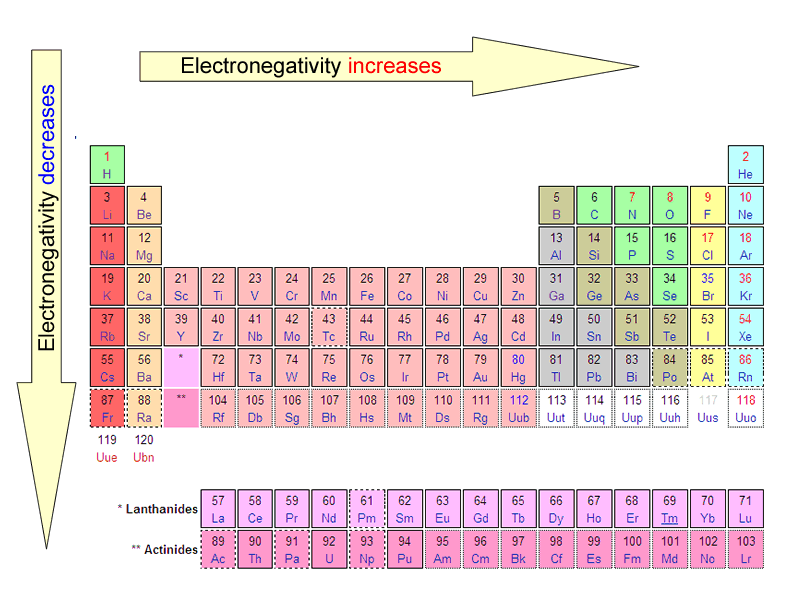 Periodic Trend:Electronegativity
Periodic Table of Electronegativities
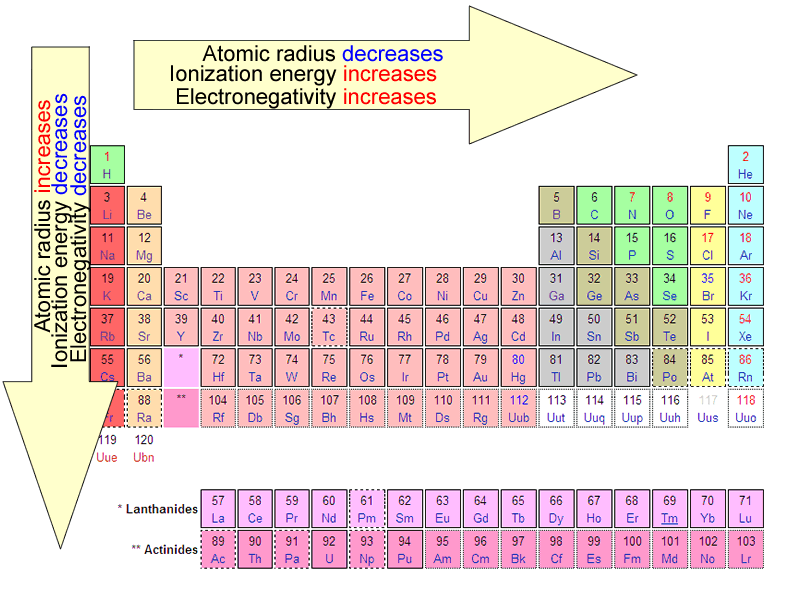 Summary of Periodic Trends
Ionic Radii
Positively charged ions formed when
    an atom of a metal loses one or  
    more electrons
Cations
Smaller than the corresponding    
    atom
Negatively charged ions formed  
    when nonmetallic atoms gain one  
    or more electrons
Anions
Larger than the corresponding 
    atom
Table of Ion Sizes
Shielding and Penetration
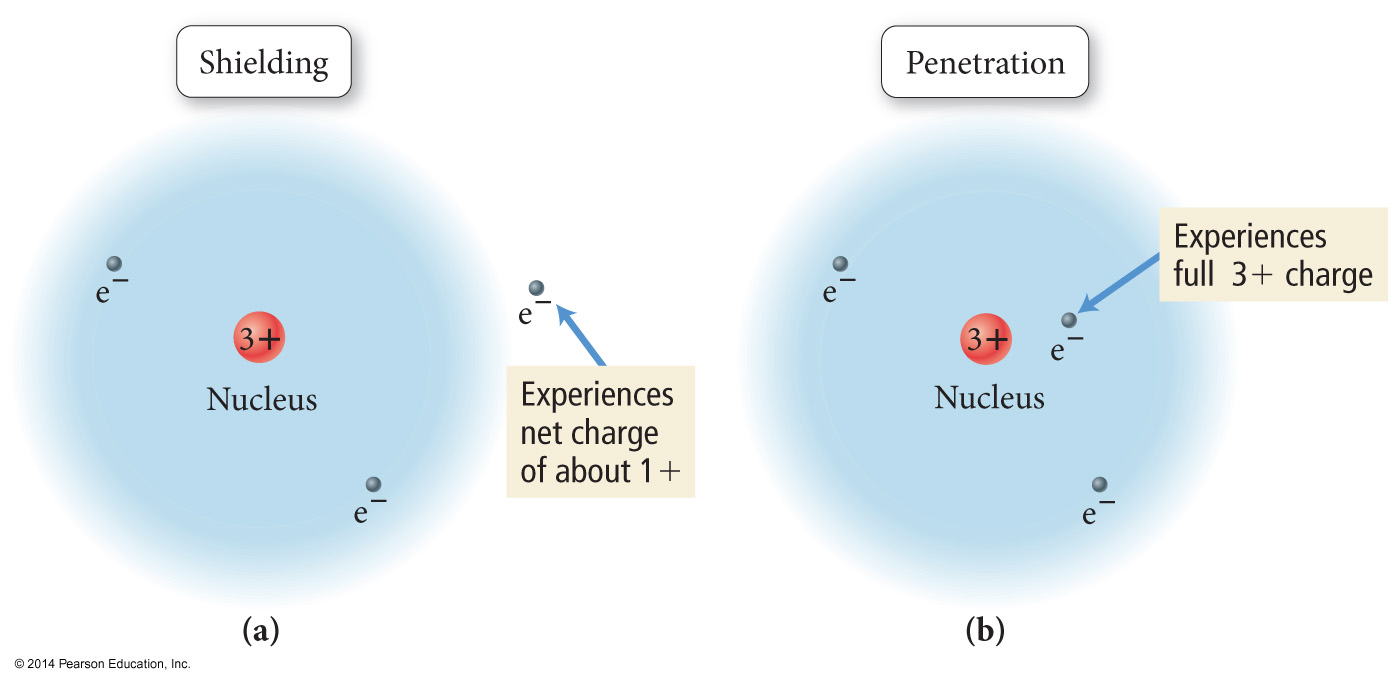 Electron orbital Penetration
The closer an electron is to the nucleus, the more attraction it experiences.
The better an outer electron is at penetrating through the electron cloud of inner electrons, the more attraction it will have for the nucleus.
The degree of penetration is related to the orbital’s radial distribution function.
In particular, the distance the maxima of the function are from the nucleus
Radial Distribution Function
The radial distribution function represents the total probability of finding an electron within a thin spherical shell at a distance r from the nucleus.
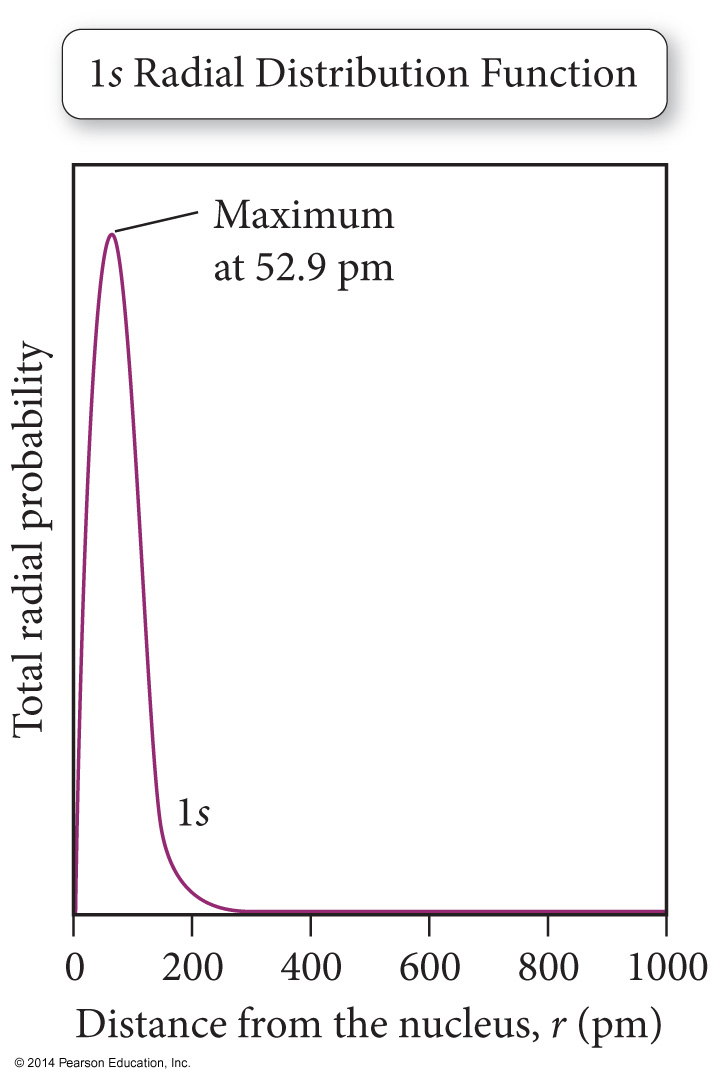 The probability at a point decreases with increasing distance from the nucleus, but the volume of the spherical shell increases.
The net result is a plot that indicates the most probable distance of the electron in a 1s orbital of H is 52.9 pm.
© 2014 Pearson Education, Inc.
2s and 3s
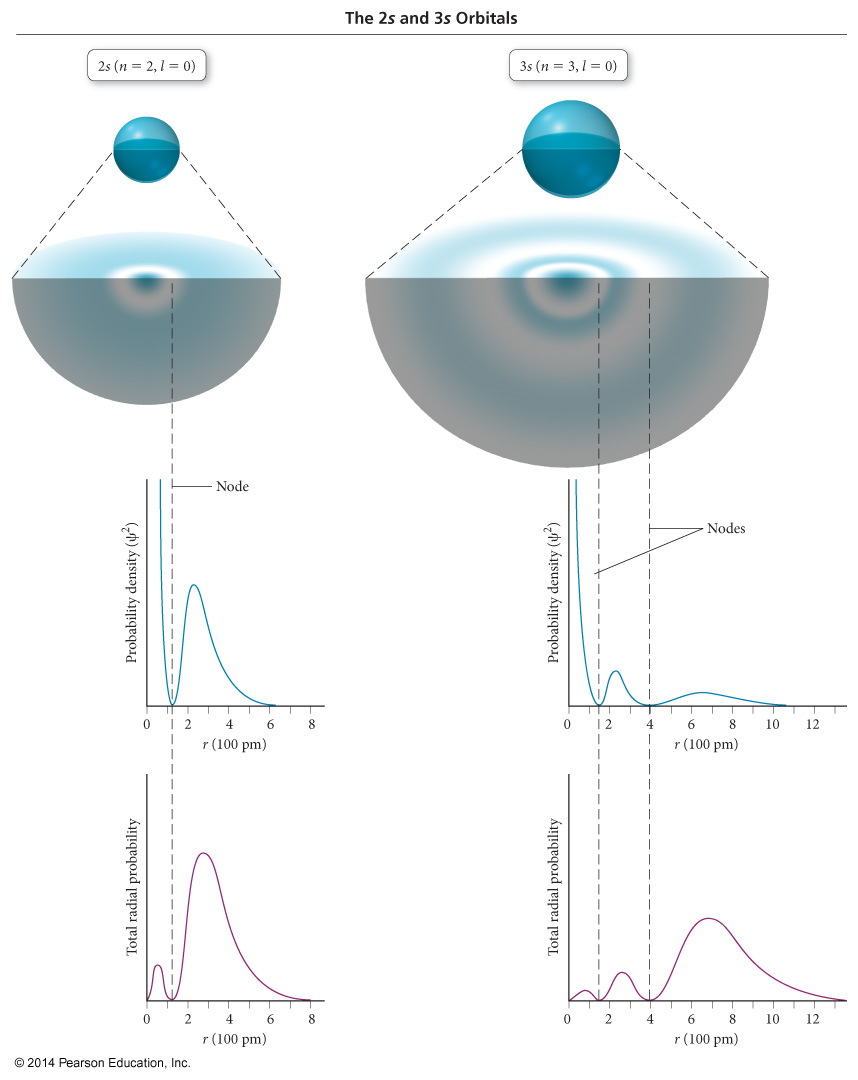 © 2014 Pearson Education, Inc.